Vývinové poruchy učenia rady pre rodičov a učiteľov stredná škola – škola  8.Časť
Centrum pedagogicko-psychologického poradenstva a prevencie Trebišov
                                                            Mgr. Jaroslava Nitraiová
                                                                                    špeciálny pedagóg
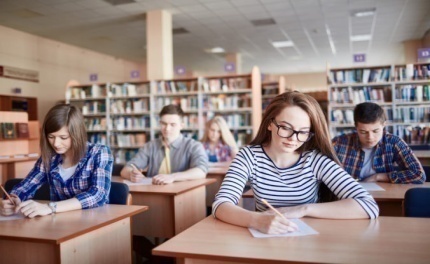 Aj „výberová stredná škola“ musí akceptovať VPU
Súčasná legislatíva jednoznačne hovorí o tom, že žiaci s VPU majú nárok na štúdium v súlade so svojimi potrebami,
priebeh štúdia a realizácia skúšok a testov, vrátane záverečných skúšok, majú byť podľa Zákona o výchove a vzdelávaní (§63ods.5 a §65,ods.3) prispôsobené,
to neznamená, že žiak zvládne učivo v menšom rozsahu, že bude odchádzať zo školy s vysvedčením o maturitnej skúške a pritom nebude vedieť to isté, čo jeho spolužiaci,
znamená to, že výučbu a skúšky bude pri vybraných príležitostiach realizovať odlišne,
v praxi väčšina stredných škôl žiakom s VPU podporné opatrenia a IVP poskytuje,
už v prihláške na strednú školu výchovný poradca zaškrtáva kolónku, či bol žiak na ZŠ integrovaný a čo má záujem v integrácii pokračovať aj na strednej škole,
Na strednej škole je rozhodne žiadúce, aby sám žiak sformuloval do IVP, čo potrebuje na zvládanie štúdia /napr. predĺženie času na prácu, možnosť zápisov do počítača namiesto rukou, poskytovanie podkladov z vyučovania, ústne skúšanie namiesto písomného ...
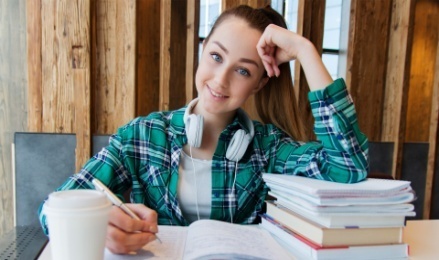 Aj „výberová stredná škola“ musí akceptovať VPU
Dôležitá je vždy zhoda a žiak by rozhodne mal dať najavo, 
že si uvedomuje svoje povinnosti a je ochotný sa štúdiu v rámci svojich možností venovať,
 v skutočnosti žiak s VPU musí vždy viac študovať viac,
 pracovať a snažiť sa aby zvládol to isté, 
čo jeho spolužiaci, napriek faktu, že je v niektorých ohľadoch talentovanejší,
práve preto si však zaslúži upraviť podmienky štúdia tak, 
aby mohol svoje nadanie prejaviť a študovať odbor, ktorý si vybral, ktorý ho zaujíma, 
alebo študovať všeobecné gymnázium a pripravovať sa 
na ďalšie štúdium na vysokej či vyššej odbornej škole.
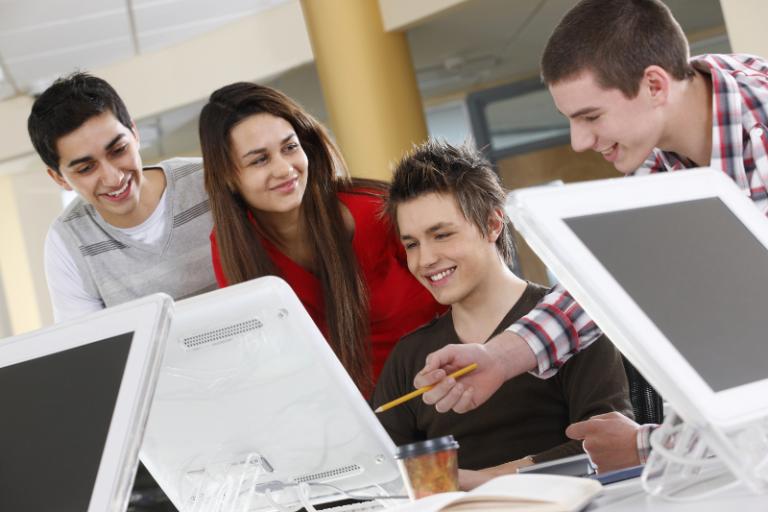 Využitie PC pri výučbe
Vo väčšine stredných škôl nie je v súčasnej dobe problém dohodnúť sa, že žiak bude pri výučbe používať počítač,
pri používaní počítača je dobré dodržiavať niekoľko základných pravidiel,
prvým z nich písať dostatočne rýchlo všetkými desiatimi prstami, je výhodné keď si túto zručnosť žiaci osvoja už v priebehu druhého stupňa ZŠ, prečo je to potrebné? 
žiak nemusí sledovať klávesnicu, namiesto toho môže sledovať tabuľu, alebo prezentáciu a priamo prepisovať dôležité informácie,
ďalšie pravidlo hovorí, že každý vyučovací predmet musí mať v počítači svoju zložku a každý zápis z vyučovacej hodiny musí byť v samostatnom označenom dokumente, ideálne je v názve dokumentu uviesť aj dátum a tému, ktorá zaistí prehľadnosť,
nesmierne dôležité pravidlo pri práci s PC na vyučovaní stanovuje, že pri výučbe žiak nerobí na počítači nič iné, ako si zapisuje,
okrem procesu učenia je možné PC využiť aj na preverovanie znalostí a skúšanie, dnes je už bežné, že žiaci môžu písať na PC slohové práce.
Písanie poznámok z vyučovania
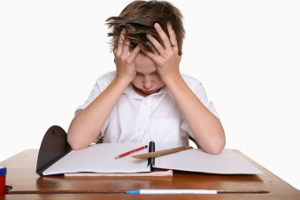 Na strednej škole je táto zručnosť prenesená na žiaka, 
je na ňom či si bude alebo nebude robiť poznámky,
vyučujúci vyžadujú znalosti, písanie poznámok z vyučovania je užitočné, 
pri písaní poznámok nepíšeme súvislý text, postačia odrážky, 
ktoré oddeľujú informácie, skratky – ak presne vieme čo znamenajú,
či sú poznámky, ktoré sme si vytvorili efektívne, zistíme tak,
 že sa na ne o niekoľko dní pozrieme znova,
ak sa podarilo napísať všetko dôležité, mali by sme byť schopní podľa vlastných záznamov porozprávať,
 z čoho sme si poznámky robili,
čo je prehľadné pre jedného nemusí byť prehľadné pre druhého, 
preto je dobré riadiť sa podľa seba a využívať spôsoby robenia poznámok, ktoré sú pre nás najužitočnejšie.
Využitie prezentácií a podkladov od učiteľov
Učitelia často poskytujú nielen žiakom s VPU rôzne podklady, ktoré majú vzťah k danej látke,
ide o dokumenty buď v elektronickej podobe, odkopírované texty, ...
v prípade dokumentov v elektronickej podobe /word, powerpoint prezentácie../ je vhodné, aby si ich žiak upravoval podľa svojich potrieb, 
ak ide o vytlačené texty, je dobré si tieto podklady vlepovať priamo do zošitov, alebo ich zakladať do šanónov pre daný vyučovací predmet,
veľmi dôležité je mať vo všetkých písomných materiáloch poriadok a vedieť sa v nich orientovať,
je dobré venovať organizácii študijných materiálov dostatok času a nájsť systém, ktorý danému jedincovi vyhovuje, 
všetky spôsoby by však mali viesť k prehľadnosti a rýchlej orientácii v podkladoch určených na učenie v rámci domácej prípravy.
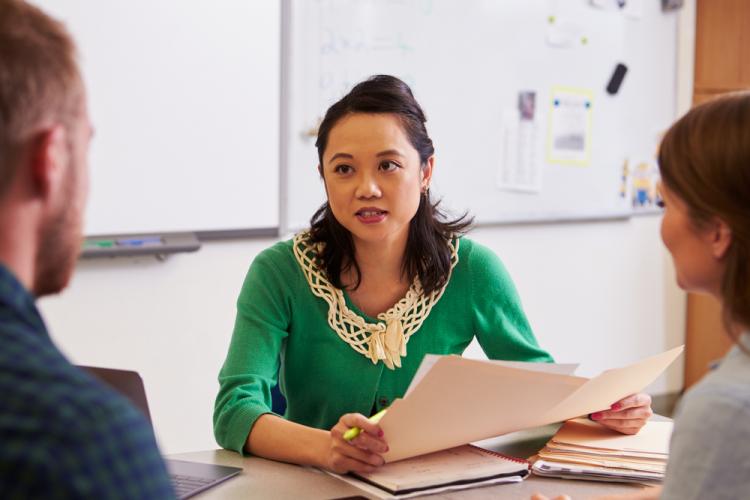 Komunikácia s učiteľmi
„Stýčným dôstojníkom“ pre žiakov s VPU na všetkých typoch škôl je výchovný poradca,
po nástupe na strednú školu je možné komunikáciu o VPU začať buď s triednym učiteľom, alebo s výchovným poradcom,
pri komunikácii s učiteľmi je tiež vhodné nehovoriť o úľavách a nežiadať úľavy, ak má žiak skutočne ťažkosti v písomnom a čitateľskom prejave spôsobené VPU, potrebuje prispôsobiť výučbu svojím potrebám,
v dnešnej dobe je možné s učiteľmi komunikovať mnohými spôsobmi, nie sú nutné stretnutia, môžeme využiť e-maily, telefóny, facebook, 
stáva sa, že dospievajúci po prestupe na strednú školu nechcú o svojich ťažkostiach hovoriť, a presvedčia rodičov, že nebudú učiteľom hovoriť, že majú VPU, chcú učenie zvládnuť rovnako ako spolužiaci, 
možno je dobré dohodnúť sa na kompromise, že triedny učiteľ, ktorému žiak dôveruje, bude informáciu vedieť, vrátane faktu, že žiak chce skúsiť pracovať bez úpravy podmienok a ak by sa objavili výraznejšie ťažkosti nebudú učitelia až takí rozhorčení, že žiak prichádza s informáciou vtedy, keď sa mu to hodí,
vyučujúci, ktorý by bol do situácie zasvätený, im môže vysvetliť, o čo ide.
Ako vysvetliť učiteľom odborných predmetov, čo znamená VPU
Vysvetľovať je možné len tým, ktorí sú ochotní počúvať a snažiť sa o porozumenie,
dôležité je, aby VPU akceptovali a nechali si od odborníkov na problematiku VPU poradiť, ako so žiakmi pracovať, nemusia poznať všetky detaily, ale je potrebné chápať, čo je podstatné pre ich vyučovací predmet,
osvedčuje sa tiež, keď si rodič dohodne konzultácie s jednotlivými učiteľmi odborných predmetov osobitne a spoločne preberú, s akými problémami sa žiak s VPU stretáva a ako ich riešiť
Tipy, ktoré môžu pomôcť:
vzájomné porozumenie problému,
stratégie s pomocou plánovania, so zapisovaním úloh,
pripomenutie, že sa blíži termín odovzdávania dlhodobej úlohy, 
povoliť kompenzačné prostriedky ako počítač, diktafón,
poskytnúť na učenie prezentáciu, ktorú si učiteľ spravil na výučbu,
ústne skúšanie namiesto dlhej písomnej práce, ak má žiak výrazné problémy s čítaním, poskytnúť dlhší čas na vypracovanie testu, písomnej práce.
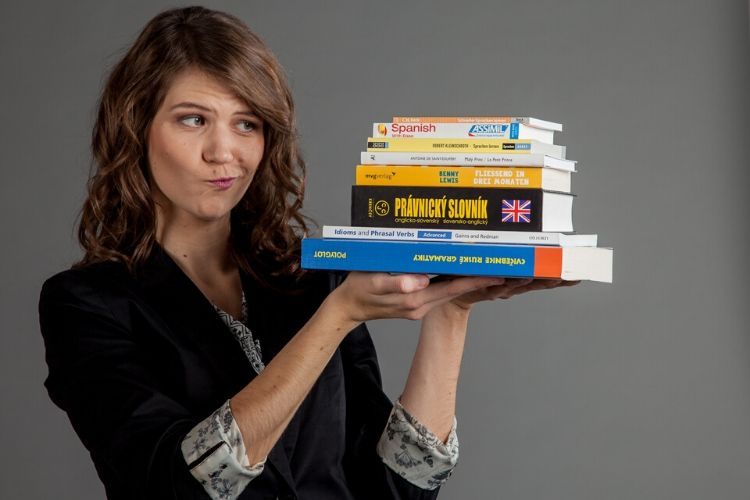 Maturita a VPU
Žiak s so špeciálnymi vzdelávacími potrebami je pre potreby konania maturitnej skúšky nazývaný žiakom s úpravou hodnotenia navrhnutou v odbornom posudku – správa zo špeciálno-pedagogického vyšetrenia,
podmienky na konanie maturitnej skúšky sú upravené na základe správy z CPPPaP, alebo CŠPP, ktoré musí žiak navštíviť,
podľa závažnosti svojho postihnutia má právo na individuálne podmienky, ktoré bližšie popisuje odborná správa a konkrétne podmienky školy, 
posudok obsahuje – údaje o zaradení žiaka do príslušnej kategórie podľa typu vzdelávacím potrieb /telesné, zrakové, sluchové postihnutie VPU...
návrh úprav podmienok a spôsobu konania maturitnej skúšky,
výpočet kompenzačných pomôcok,
tolerancia diagnostikovaných symptómov, ktoré ovplyvňujú plnenie skúšky, 
v súvislosti s podaní prihlášky na maturitnú skúšku na jeseň školského roku, v ktorom chce študent ukončiť stredoškolské vzdelanie, je potrebné včas zaistiť návštevu poradenského zariadenia,
termíny často pripomína študentom výchovný poradca, netreba sa však nato spoliehať.
Školské výsledky sú len malá časť života, dôležité sú prístupy a návyky
V dnešnej veľmi rýchlo sa meniacej dobe nikto z nás nemá predstavu o to, v akom svete budú žiť naše deti, 
dnešnou jedinou istotou je, že sa všetci musíme priebežne stále učiť niečo nové, pretože sa naše prostredie dynamicky mení, 
deti ktoré vedia, ako s informáciami pracovať, 
dokážu odlíšiť podstatné od nepodstatného, 
sú pracovité a efektívne, 
vedia relaxovať a majú dobré vzťahy s ľuďmi sa v živote nestratia, 
aj keď nastanú akékoľvek zmeny,
deti s VPU sa väčšinou počas školskej dochádzky musia učiť priebežne, viac ako ostatní, ak ich povzbudíme k určitej systematickosti a vytrvalosti, dáme im do života veľmi dôležité vlastnosti, 
keď dieťa chodí do školy, najmä v prípade, že má nejaký hendikep, zdá sa nám, že nič nie je dôležitejšie ako jeho známky, ale s odstupom času vidíme aj na svojom živote, že najdôležitejšie sú návyky a prístupy.
Ďakujem za pozornosť
Zoznam použitej literatúry: Krejčová,L. – Hladíková, Z. a kol.: Vývinové poruchy učenia, 2018 ISBN 978-80-566-0760-2 

                                                                    Mgr. Jaroslava Nitraiová
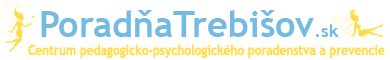 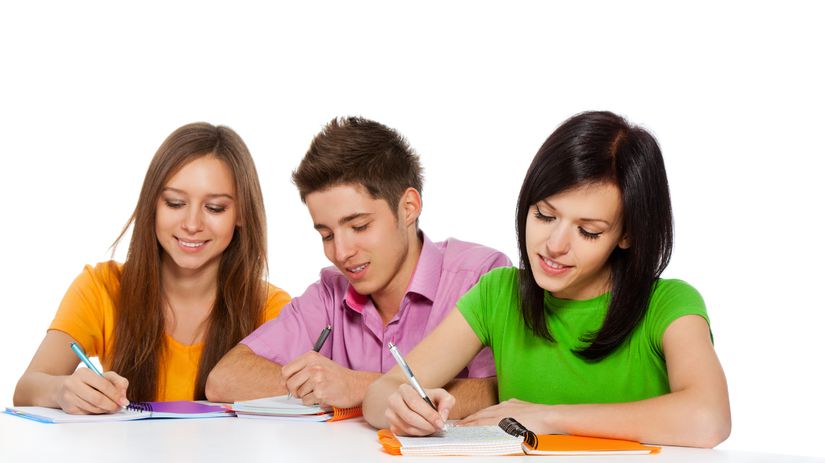